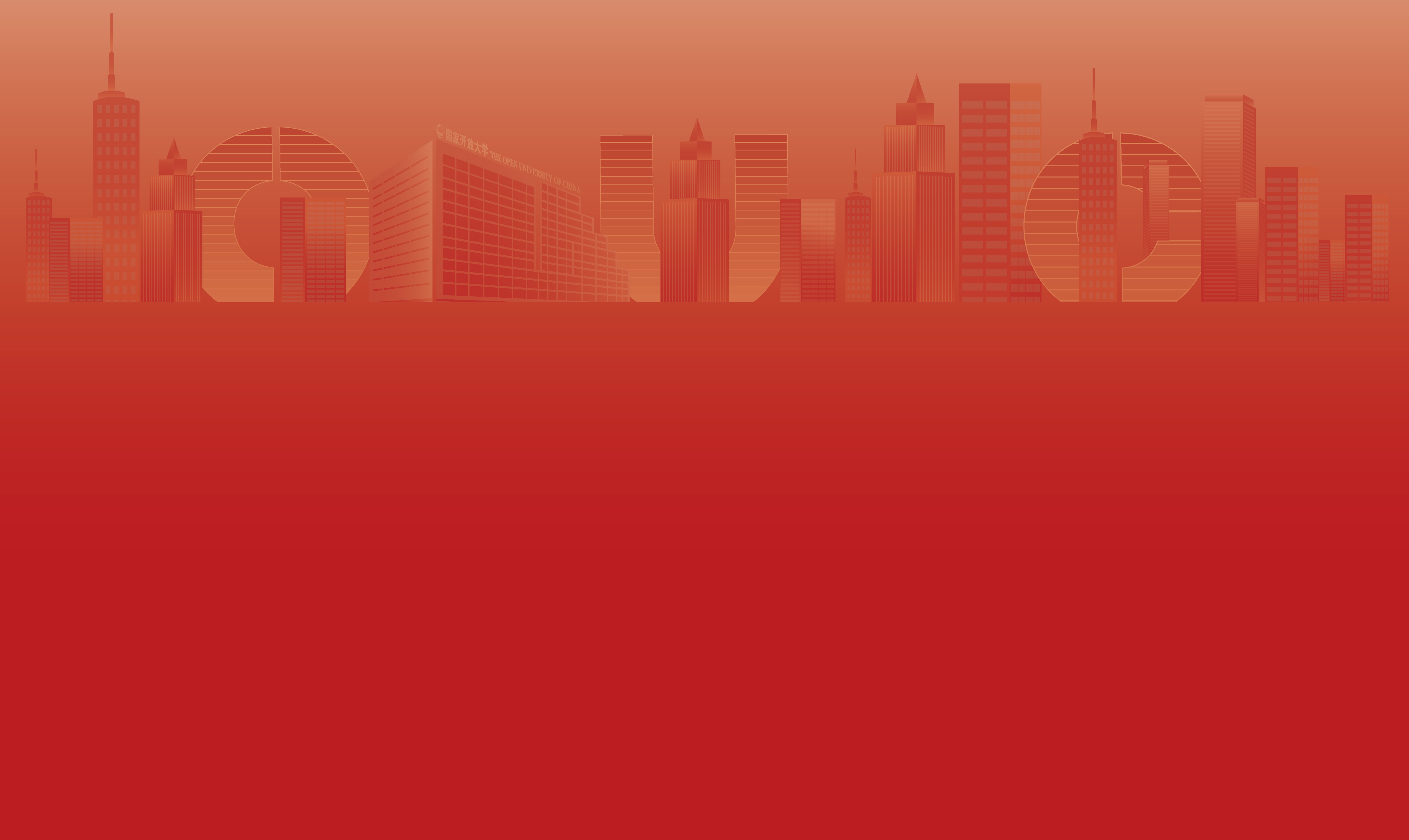 信息化部（工程中心）
国开一体化平台
学位外语考生报考流程操作
考生操作
考生——自主报考操作
开放教育考生报考网址：https://menhu.pt.ouchn.cn
账号：学号
密码：Ouchn@2021(初始默认)
考生——自主报考操作
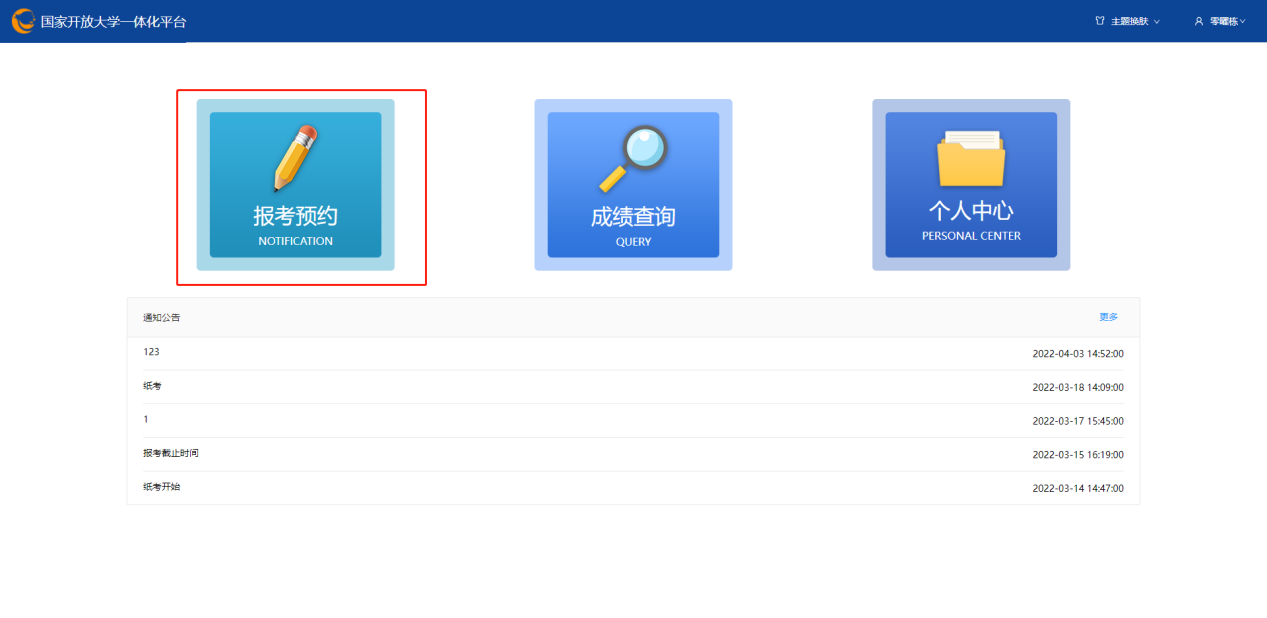 1.登录进入考生端后，点击报考预约，进入考试报名页面
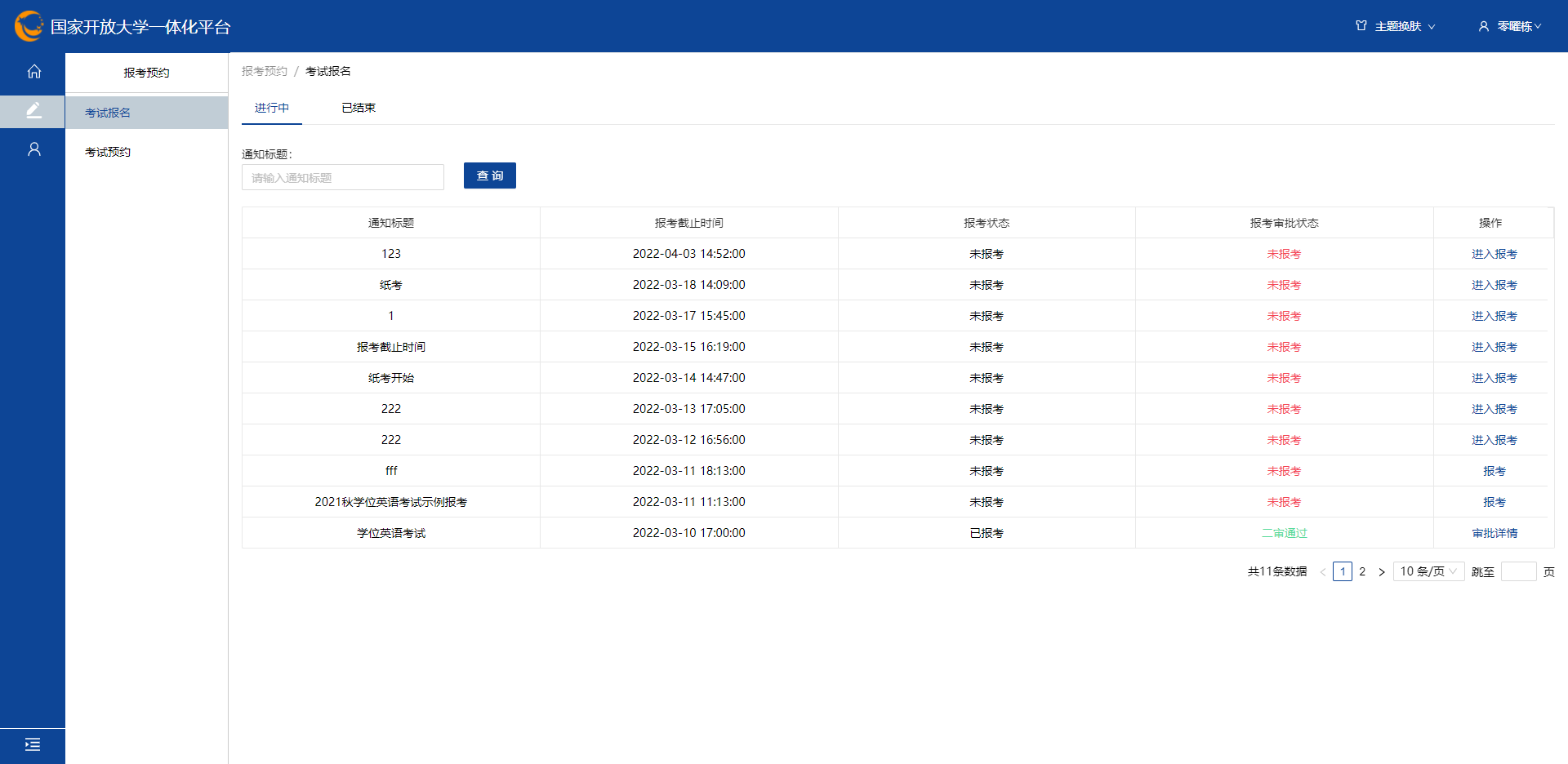 考生——自主报考操作
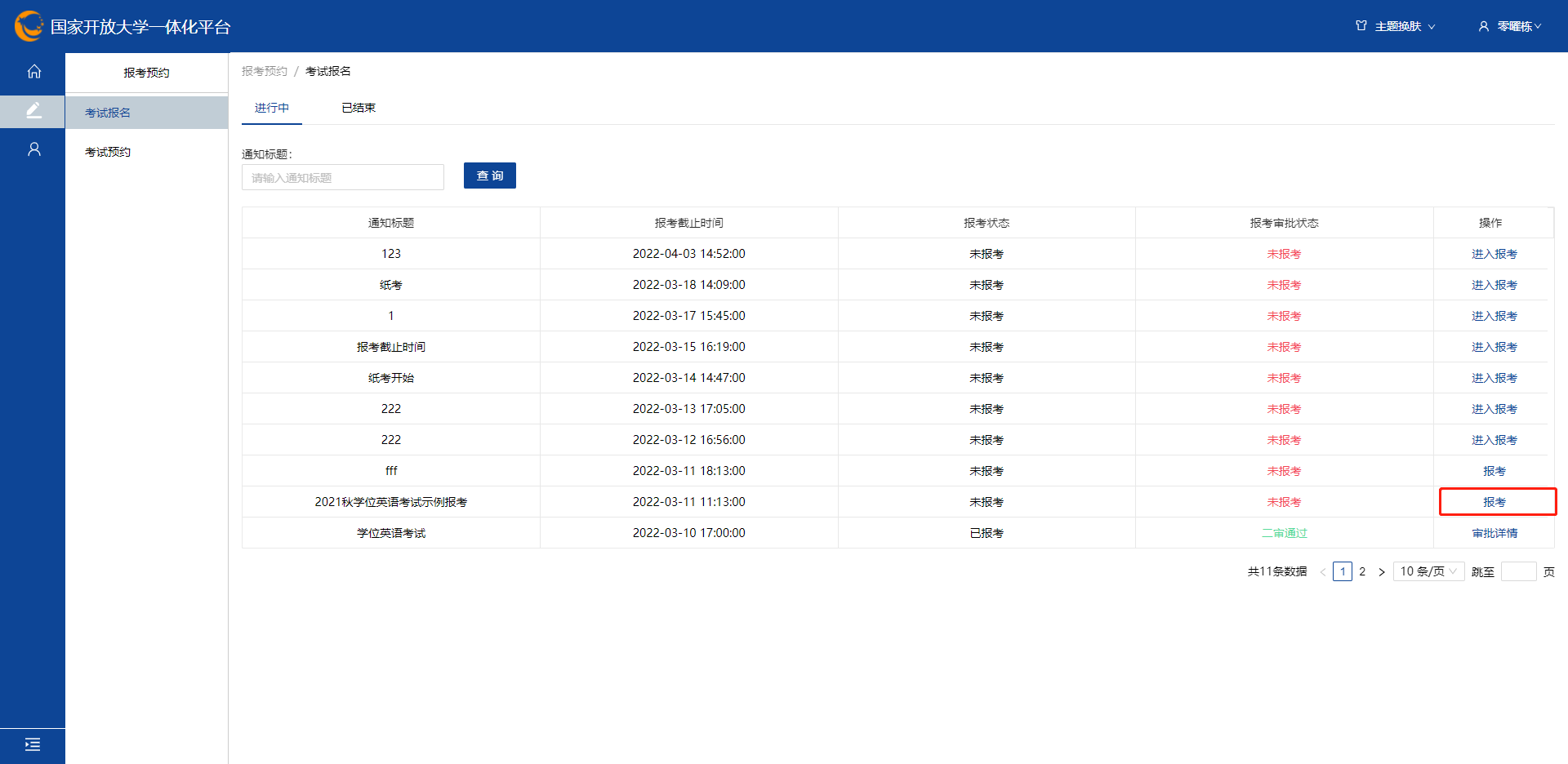 2.选择刚才发布的报考通知，点击报考，弹出报考窗口
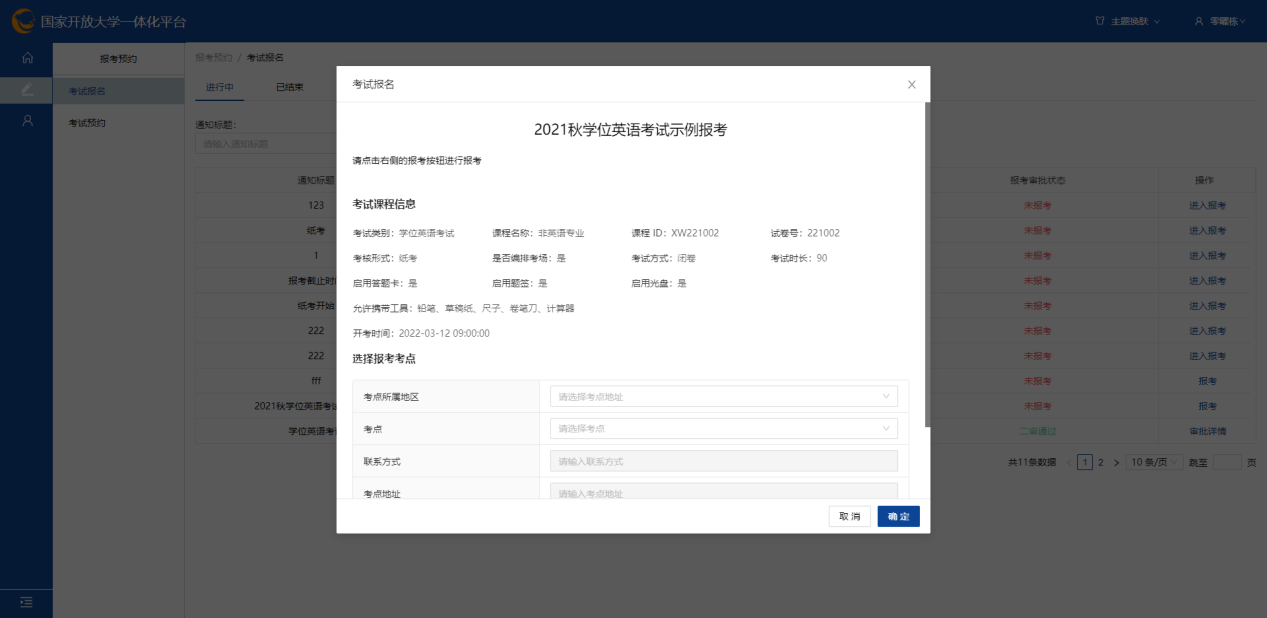 考生——自主报考操作
3.选择报考的考点，选择是否服从分配后，点击确认
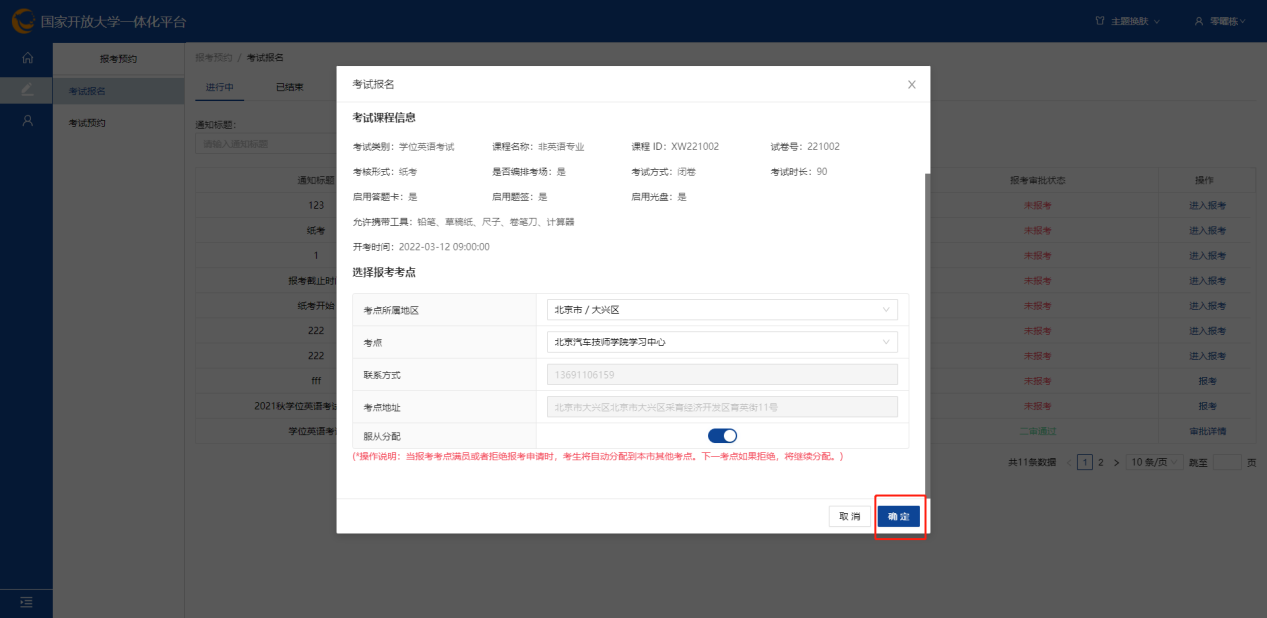 考生注意：
1、鉴于当前形势，建议考生关闭“服从分配”选项。
2、若开启“服从分配”选项，则如果考生所在考点报满，系统会自动为考生调剂到其他省份的考点，此时，需考生自行联系新考点做二级审批。
考生——自主报考操作
待二审通过后，即报考成功。
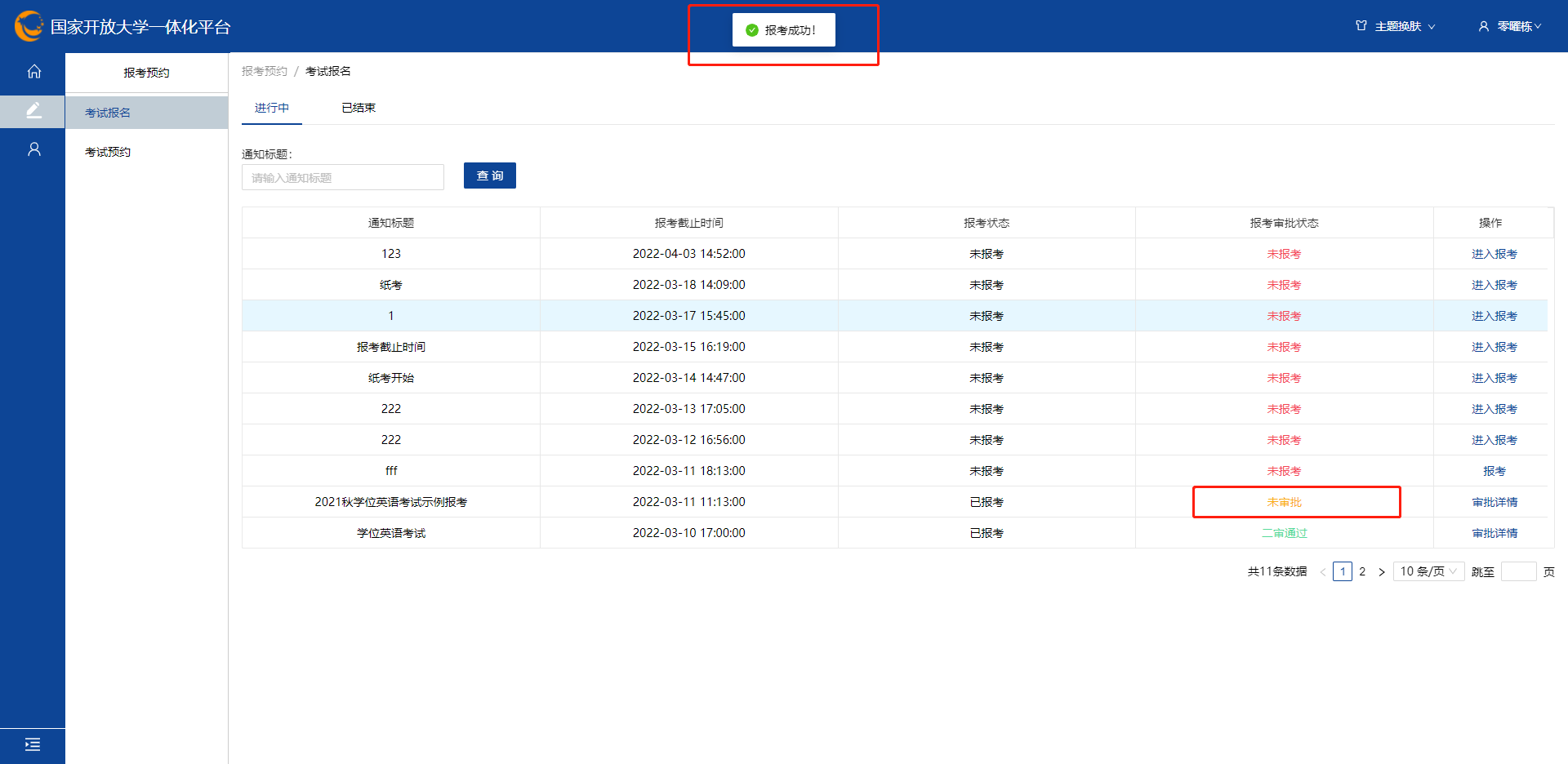 考生——照片采集
考生须在4月29日前完成照片采集：如考生未进行照片采集，则无法下载准考，提示如下：
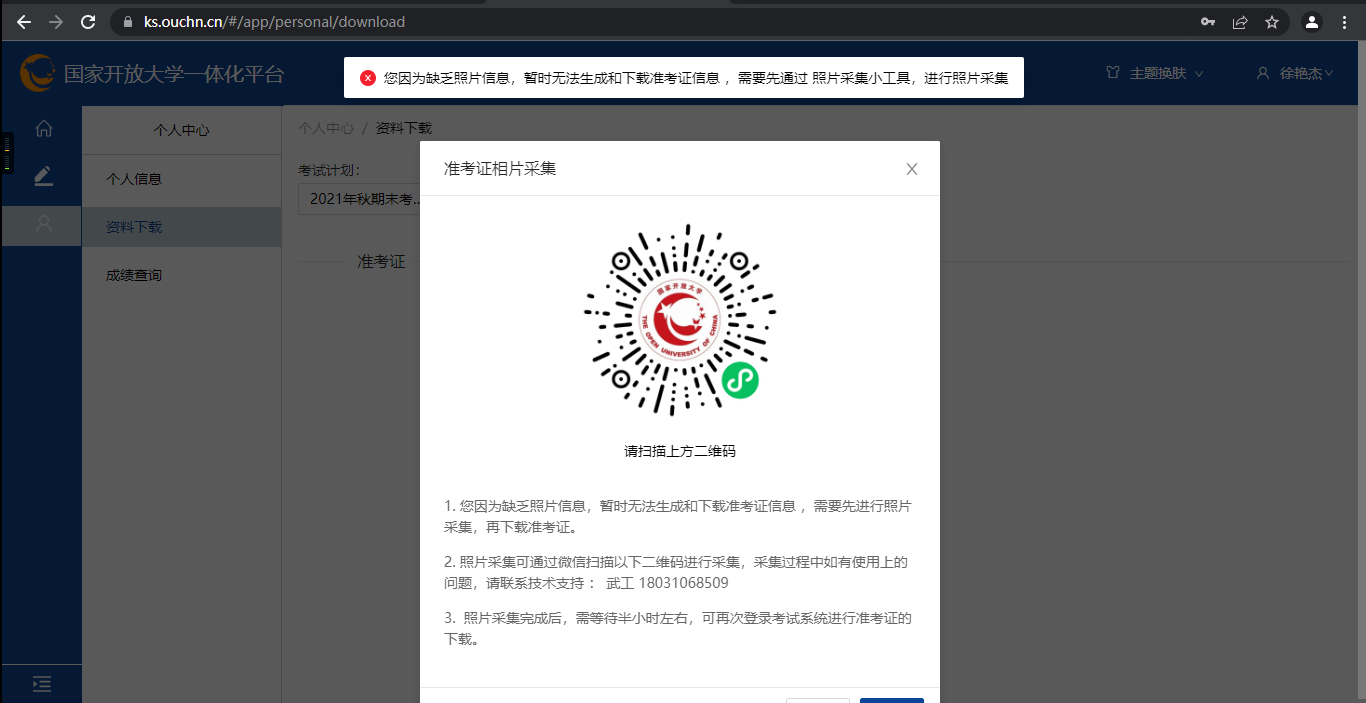 考生——下载准考证
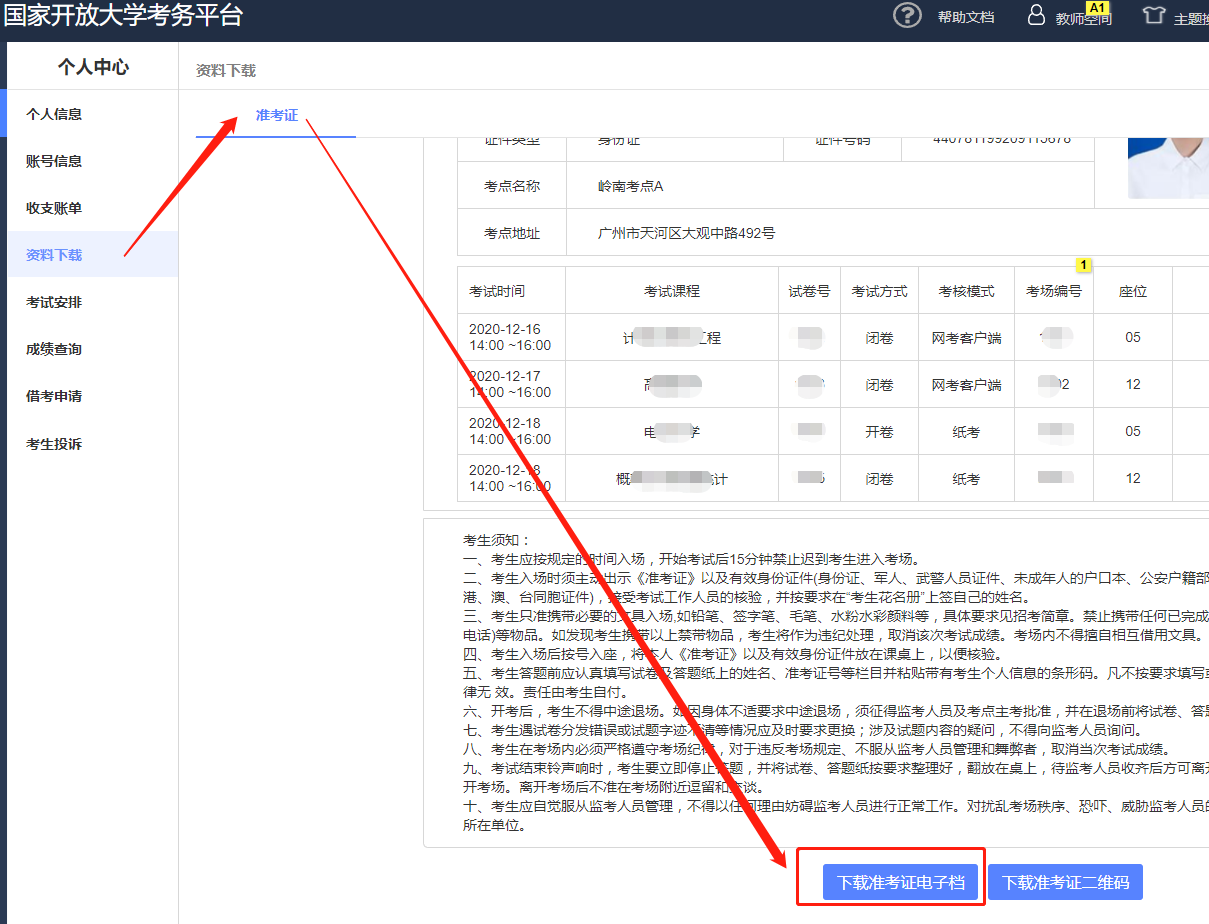 考生——下载准考证
考生下载准考证：需满足以下两点条件
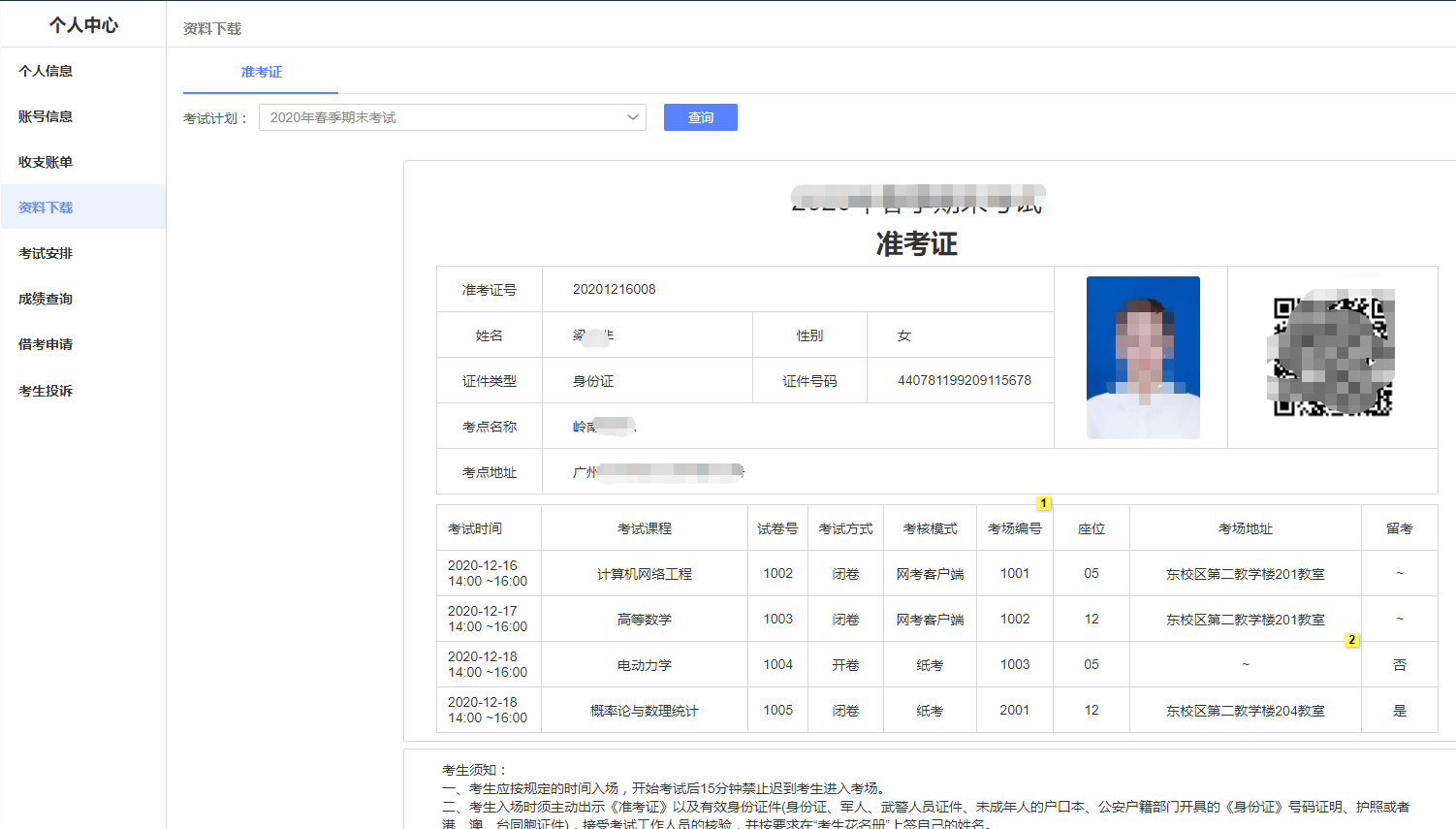 使用照片采集小程序，已经完成了照片采集

所报考考点所属的分部，已经完成了纸考编排
考生——查看成绩操作
待总部进行学位外语成绩发布后，考生即可登录查看成绩与及格状态信息。